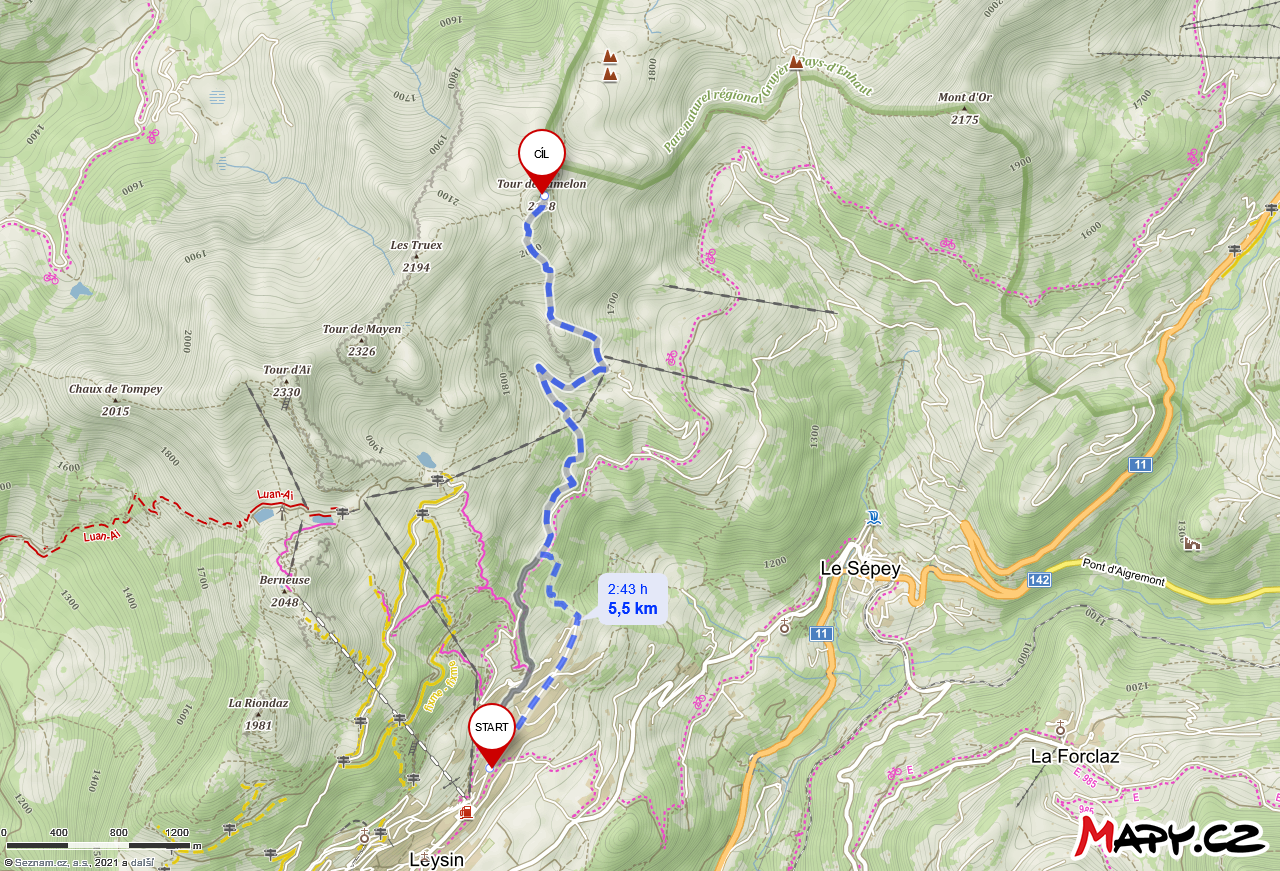 Na čtvrtý den v Leysinu plánujeme kratší túru, abychom si více užili odpoledního slunce na terase apartmánu. To znamená ne jenom hodinu, jako dosud.
Délka trasy 11 km, převýšení 880 metrů.
Famelon
K Famelonu se přibližujeme po úzké silnici, jež nám posloužila při sestupu z Tour d'Aï.
Za zatáčkou čeká překvapení.
Mont d'Or
Stádo krav se plouží k napajedlu zrovna ze směru k hoře.
Masiv hory svým tvarem připomíná egyptskou Sfingu, pravda hlava je spíše lidská.
Ve stoupání k Tour de Famelon je vidět Tour de Mayen. Odtud je Mayen turisticky přístupný.
Cesta na Famelon vede pod západními srázy této hory.
Tour de Mayen a vápencová kupa Les Truex, která je už vyšší než Famelon.
Na květinovém rozcestí shledáváme, že "hlava Sfingy" vpravo není vrcholem Famelon, nýbrž jen sousedním vrcholem.
Tohle je Famelon.
Rozkvetlé lopuchy a vápencový kras na úpatí Famelonu.
Na samotný závěr výstupu na Famelon čeká horáky malý oříšek - 3 metrový komín s řetězem.
Zde ho zdolávají turistky za námi.